How to work a Job Fair
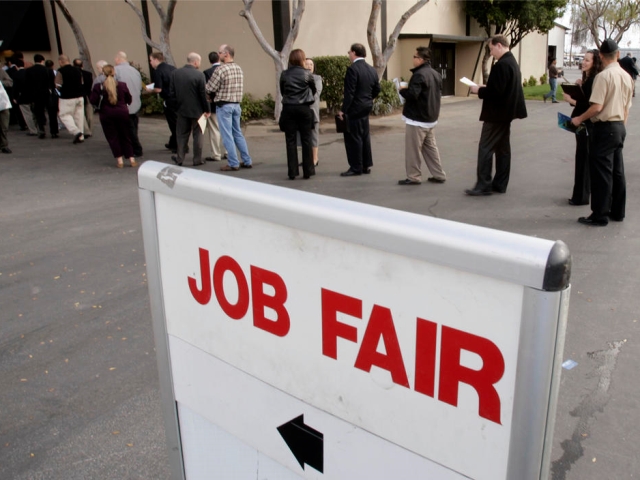 Different Types of Job Fairs
Campus-Sponsored Job Fairs
Commercial Specialty Job Fairs
Community Job Fairs
Community Job Fairs
“Free-for-all” fair offering everything
Make sure you are targeted and very direct about the type of jobs you are seeking
Identify employers you want to work for
Target their booth before entering the crowd of people
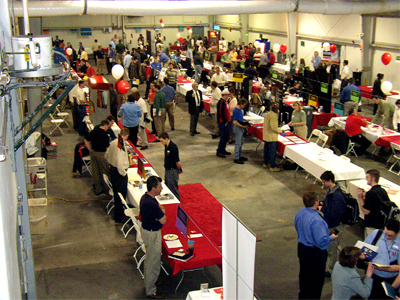 Tips for Job Seekers
Attending a job fair is a great way to get exposure to multiple employers
It is a great way to develop your network
It is an opportunity to find valuable information about various industries, corporations and different job positions
Employers participate to meet job seekers and recruit employees
They can provide general information about career options 
They can provide specific information about current openings within their company
Tips for Job Seekers (cont.)
Before you leave try to make one more contact with the employer (if time permits)
Thank them for their time and reiterate your interest in their company
“I would appreciate the opportunity to speak with you further…”
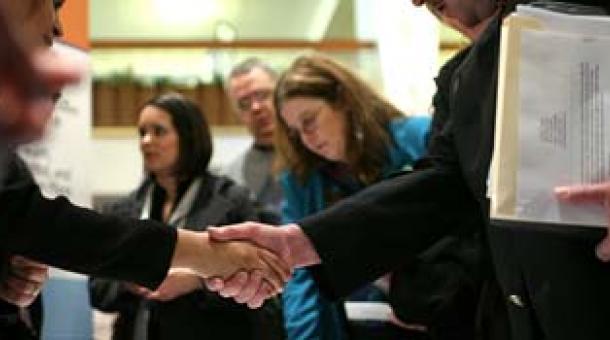 WHAT TO DO
Find out what employers will be attending the fair (www.panhandlejobfair.com)
Determine which ones interest you
Determine their location before joining the crowd
Broaden your focus and include many types of employers
You might not have considered working for a hospital but many hospitals recruit and hire professionals in different fields such as management and information systems
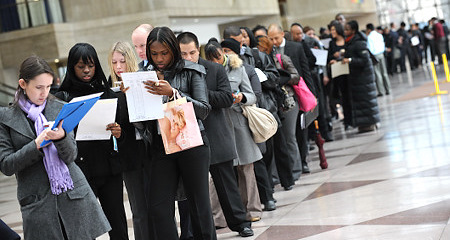 WHAT TO DO
Be organized
Bring plenty of copies of your resume
In a folder or portfolio so you appear professionally organized
Have a pen/pencil and paper to take notes
Introduce yourself (elevator speech)
This is a brief introduction telling the employer the type of position and career path you wish to follow
Be aware of time demands 
Do not monopolize an employer’s time
WHAT TO DO
Ask specific questions about the organization and career opportunities
Offer to follow up after the fair
Ask for a business card
SMILE & BE ENTHUSIASTIC
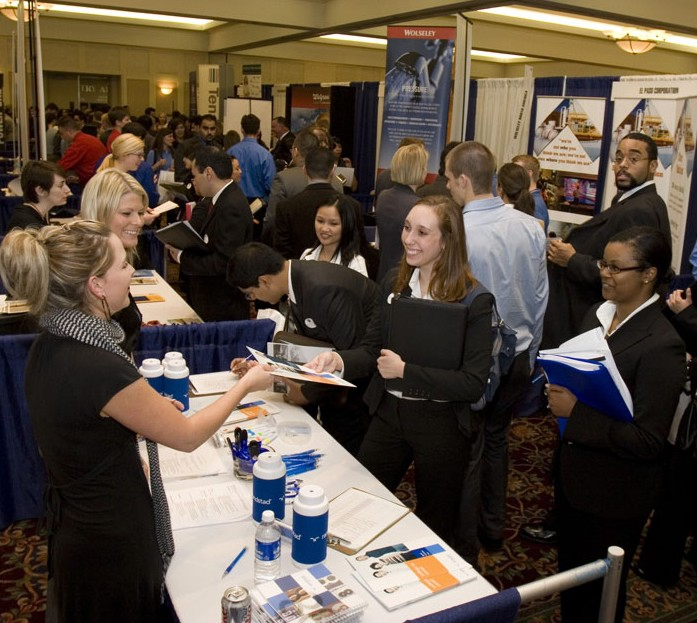 What to Learn From Employers
Employment and/or hiring trends
Skills necessary for different careers or jobs
Current and/or future openings
Salary, benefits, training and other information about the organization
Who to contact for follow-up discussions
What Employers May Want to Learn About You
Specific career objectives
Individual strengths and weaknesses
Contributions you will make to the organization
When you are available to start
A Typical Question
“What are you looking for here at the job fair?”
“A job” is not an acceptable answer
Be ready with a clear and succinct description of exactly what you are seeking
After you’ve explained yourself feel comfortable asking the employer what type of candidates they are seeking
Tips for Success
NETWORK	
Relatives, friends, co-workers
Target your resume
Ensure it’s easy to read
Are your most important credentials at the top of the resume?
Create a contact database
Listing of all employers you contact
Practice talking about yourself
Be comfortable addressing your accomplishments
Tips for Success (cont.)
Practice interviewing skills
Follow-up on leads
Stay confident
Job hunting takes time and energy
Stay focused on your goal
Make finding a job your primary job and attend to it daily
Your OWN business cards !
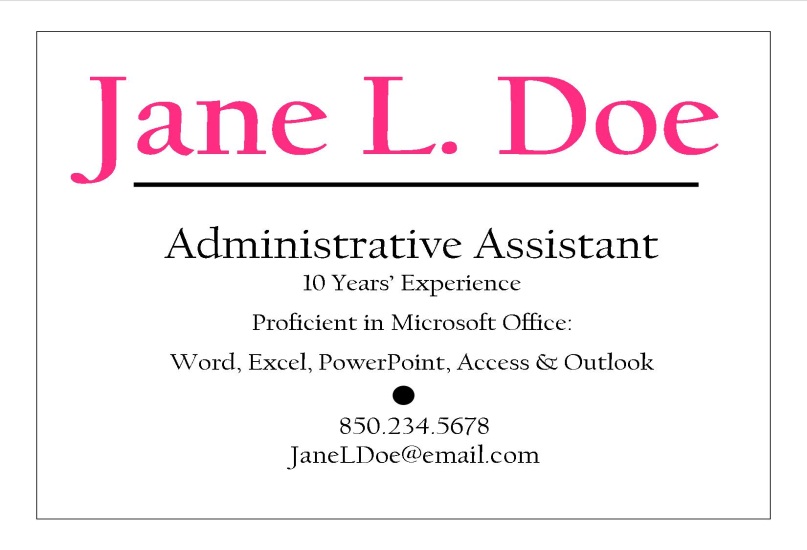 Contact Information 
Name
Address
Phone
E-mail address
 What kind of job you are looking for
 Brief summary of your qualifications
Dressing for Success
Is dress important?
Think about classic business attire
Remain conservative so the focus is on you and not your clothes
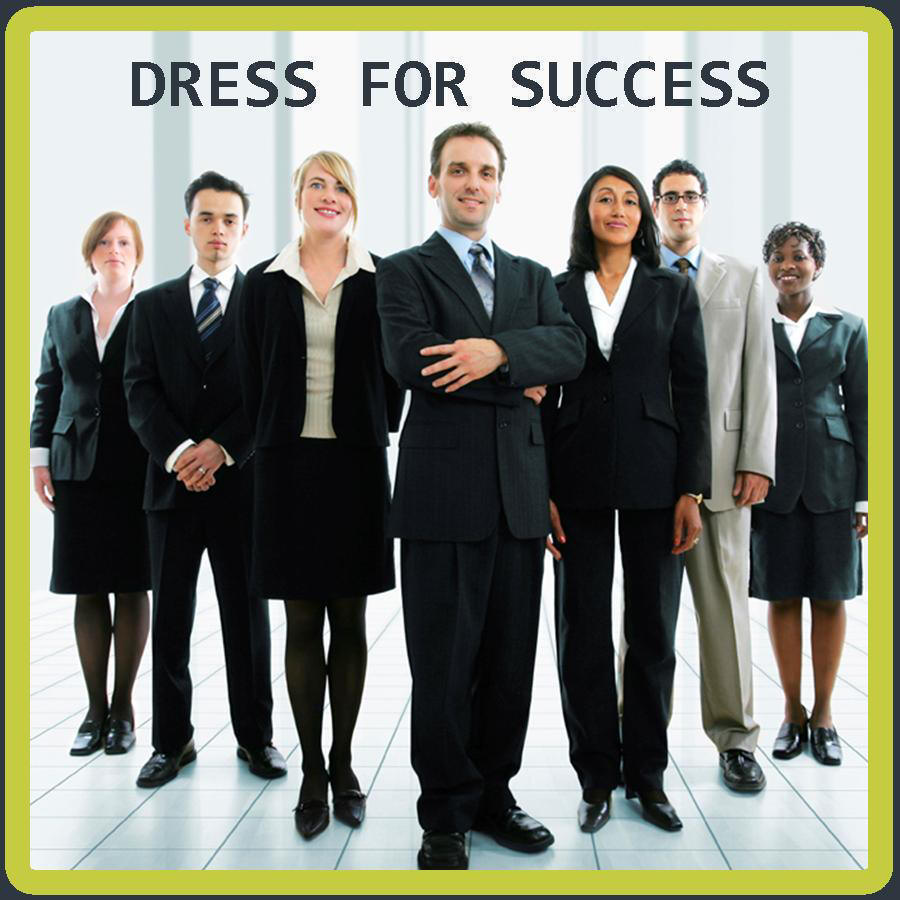 ?
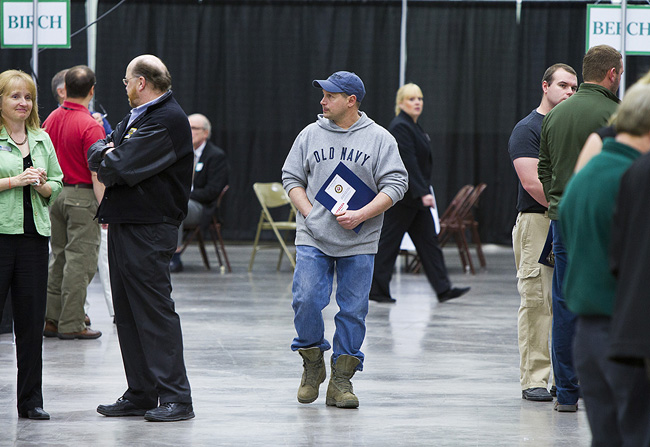 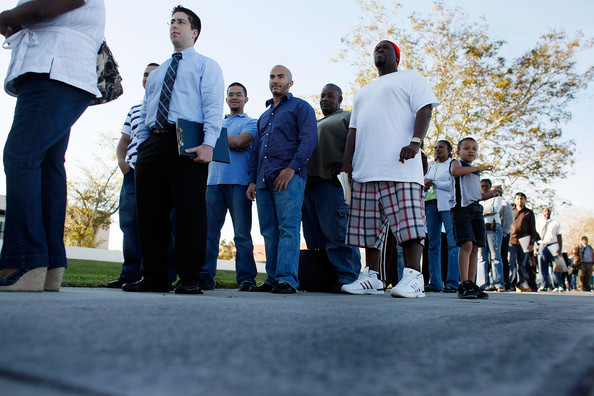 The Elevator Pitch
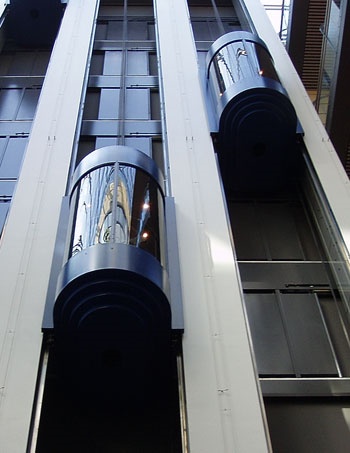 The Elevator Pitch
The 30 Second Commercial or “Elevator Pitch” is a short, concise prepared speech used to introduce yourself to a potential employer, business partner, mentor, friend, golf partner, 
fishing buddy….
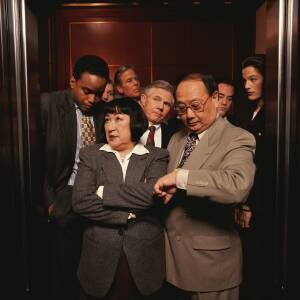 The Elevator Pitch
Lasts for about 30 seconds to 1 minute
Tells who you are professionally.
Consists of your relevant experience and education
Is so captivating that the employer wants to spend more time talking with you
The Elevator Pitch
Parts of the Elevator Pitch
Greeting
Work Experience
Areas of Expertise
Goal
The Elevator Pitch
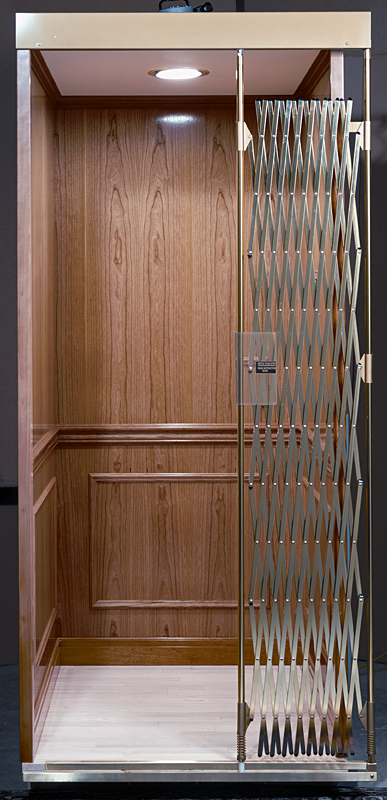 The Elevator Pitch usually includes:
Greeting . . . . . . . . .
	include your first and last name
Experience . . . . . . .
	in your job or industry
Expertise  . . . . . . . .
	major skills sets
Goal . . . . . . . . . . . . .
	what you want to do with your experience
The Elevator Pitch
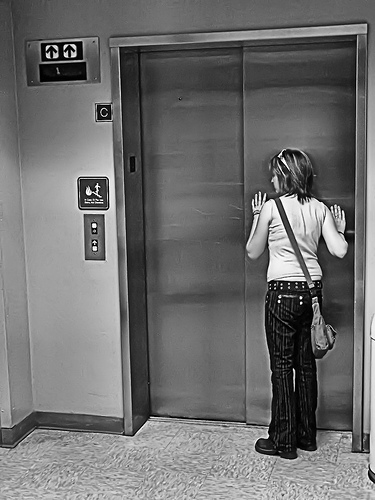 Greeting		Hello my name is _____________

Experience	I’m an experienced ____________
or
Expertise		I have  __ years experience in the _________  industry with expertise in ____________and___________

Strengths		My strengths are_____________________ and________________

Accomplishments    I have been recognized for ______________________

Professional Style    I’m __________________ and ___________________
	
Goal	           I am Interested in_________________________
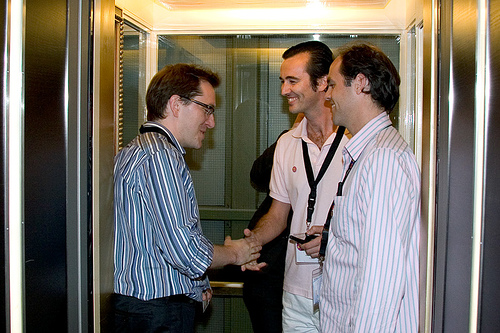 And now for an Activity…
Networking Tips
Up the volume, but don’t yell when speaking in a noisy environment where many conversations are going on
When speaking with someone, point your feet toward that person and note where their feet point
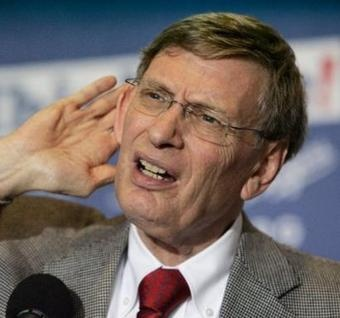 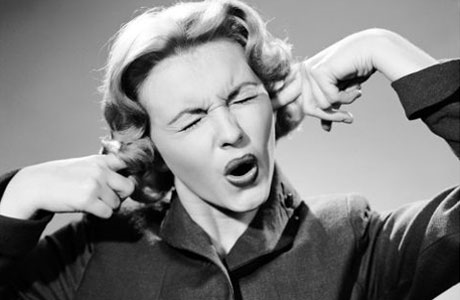 Networking:  The Don’ts
Don’t lecture people or tell them how to run their business
Don’t monopolize the conversation, especially with self-congratulatory stories of your many accomplishments
Don’t speak only to people you already know at the event
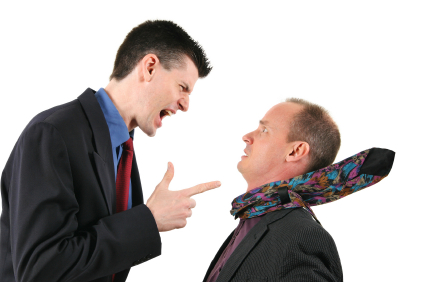 The Final Step
Follow-up is the most important thing you can do
Take those business cards and call the employer
Review your qualifications with the employer
Ask for feedback
Hard to do but important if you want to make head way with an employer
After the Job Fair
Utilize the business card
If the back is empty, write down where you met them
key points you talked about
Send a thank you note – even if it’s electronic
Review points brought up
Add ideas you forgot to mention
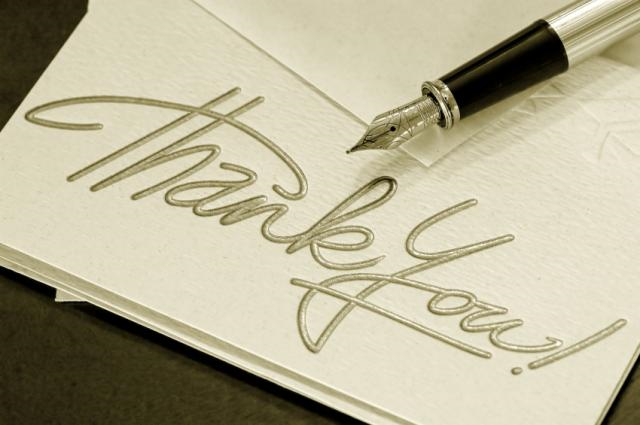